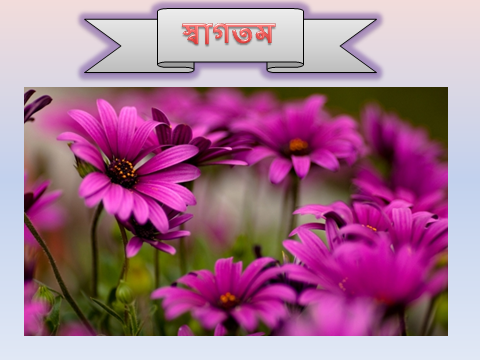 শিক্ষক পরিচিতিঃ
আরিফুল হাসান
সহকারি শিক্ষক( গণিত)
নালবহর উচ্চ বিদ্যালয়
বিয়ানিবাজার সিলেট।
বিষয়ঃগণিত
শ্রেনিঃদশম
অধ্যায়ঃ১৪(অনুপাত,সদৃশতা ও প্রতিসমতা
নিচের Figure  গুলো লক্ষ কর
A
D
1
1
3
2
3
2
F
B
E
Figure 1
C
Figure 2
দুইটি  ত্রিভূজের  একটির  তিন  কোণ যথা ক্রমে  অ পরটির তিন কোণের সমান হলে ত্রিভূজদ্বয়কে সদৃশ কোণী বলা হয়। 
দুটি ত্রিভুজ সাদৃশকোণী হলে ত্রিভুজদ্বয় সদৃশ ।
 দুটি ত্রিভুজ সাদৃশকোণী হলে উহাদের অনুরূপ বাহু গুলোর  অনুপাত সমান হবে ।
শিখনফল-
সদৃশ কোণী ত্রিভুজ কি তা জানবে …।। 
সদৃশ কি তা জানবে।
অনুপাত কি তা জানবে ।
পাঠ উপস্থাপন ………
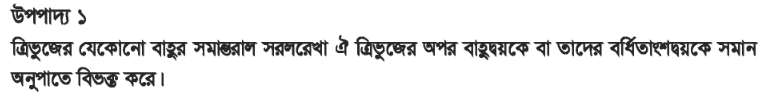 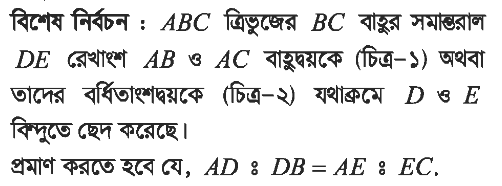 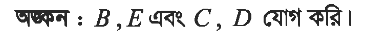 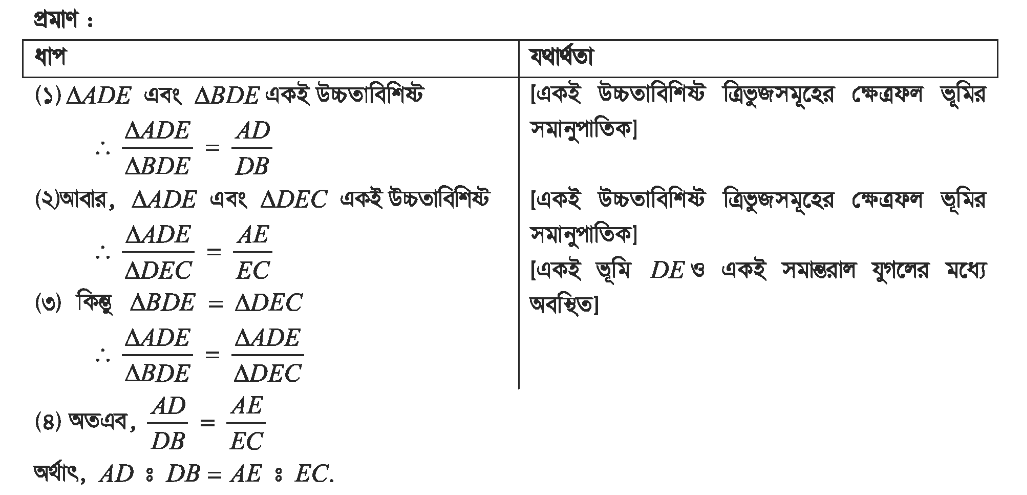 প্রমাণিত
HOME WLORK
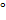 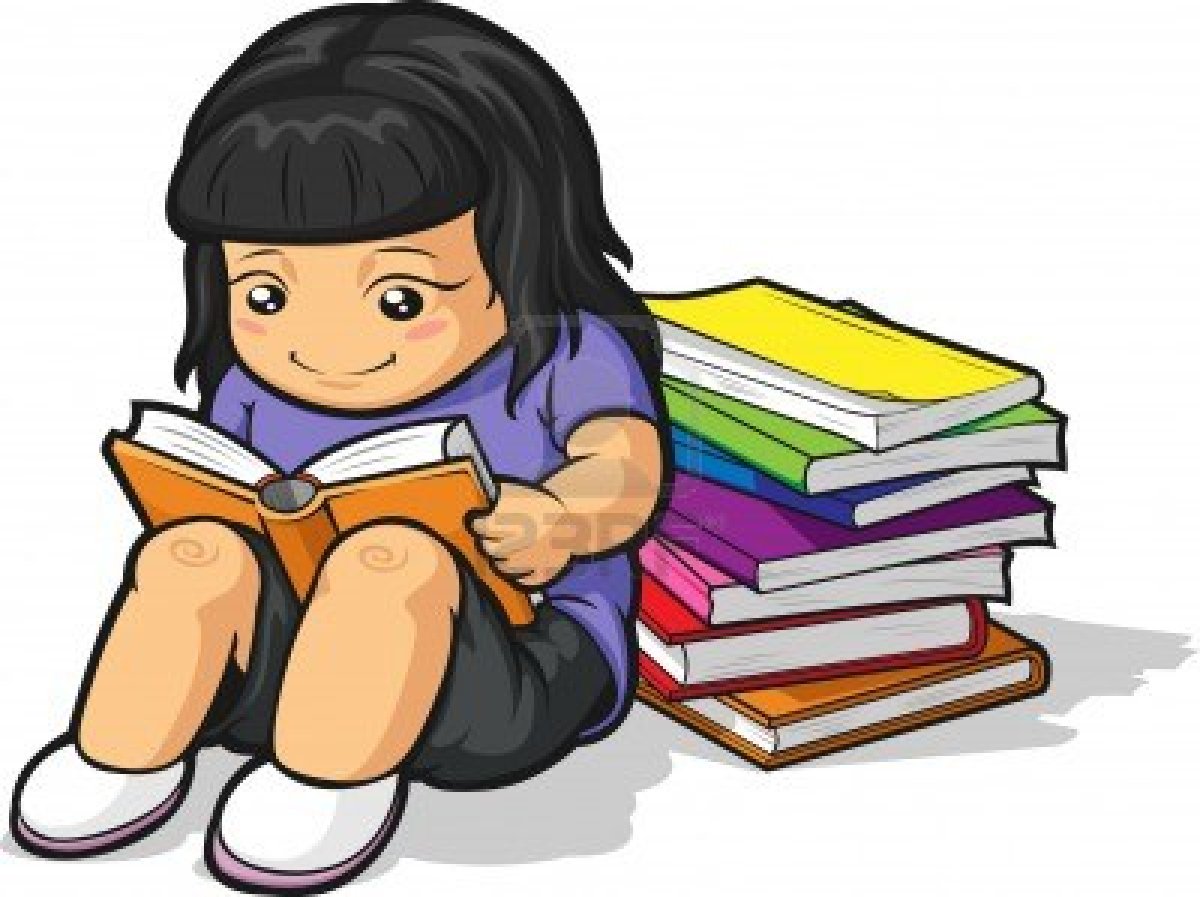 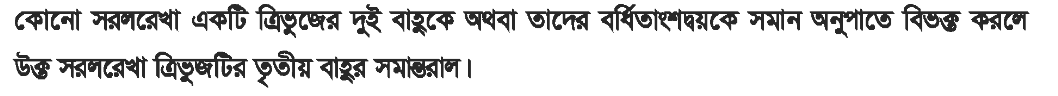 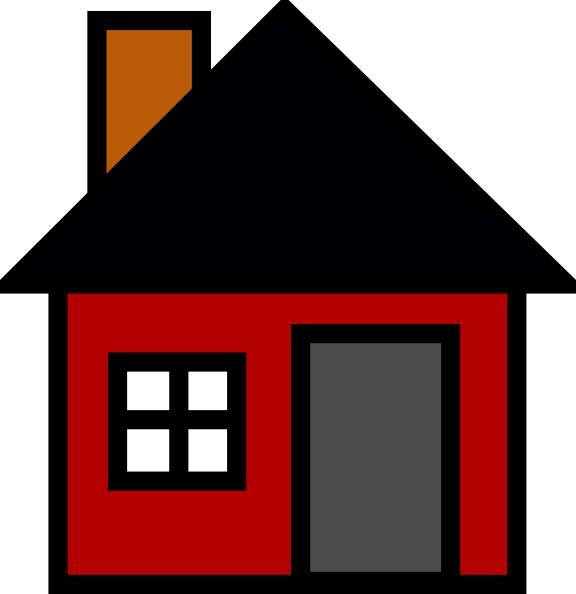 সমাপ্ত